H5P – Quiz - Aufgaben
…einige Möglichkeiten, das Wissen der Lerngruppe zu überprüfen.
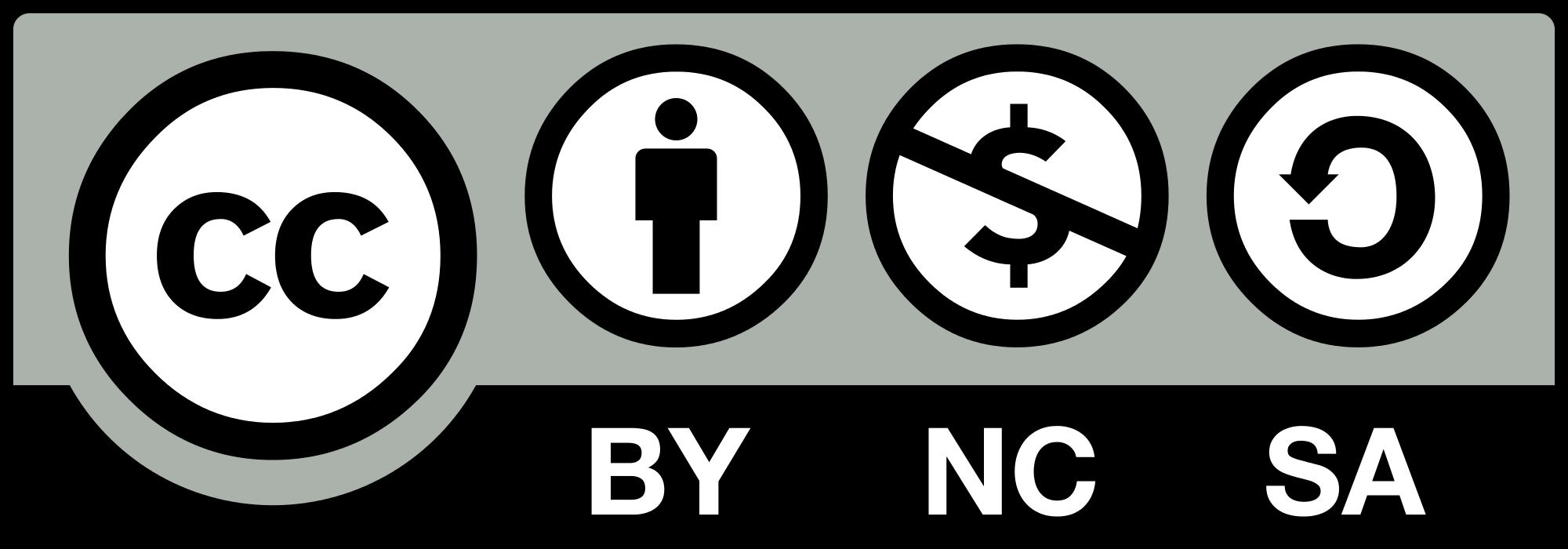 Michael Köhle, FB Informatik, 2019
Was erwartet Sie in den nächsten 90 Minuten?
Rechtliche Grundlagen: Wo finde ich passendes Material?
Was ist H5P? Wie ist das H5P – Tool aufgebaut?
Erstellung interaktiver Aufgaben 
Erste praktische Erfahrungen
Reflexion und Abschluss
Wo finde ich passendes Material?
Der eigene Unterricht
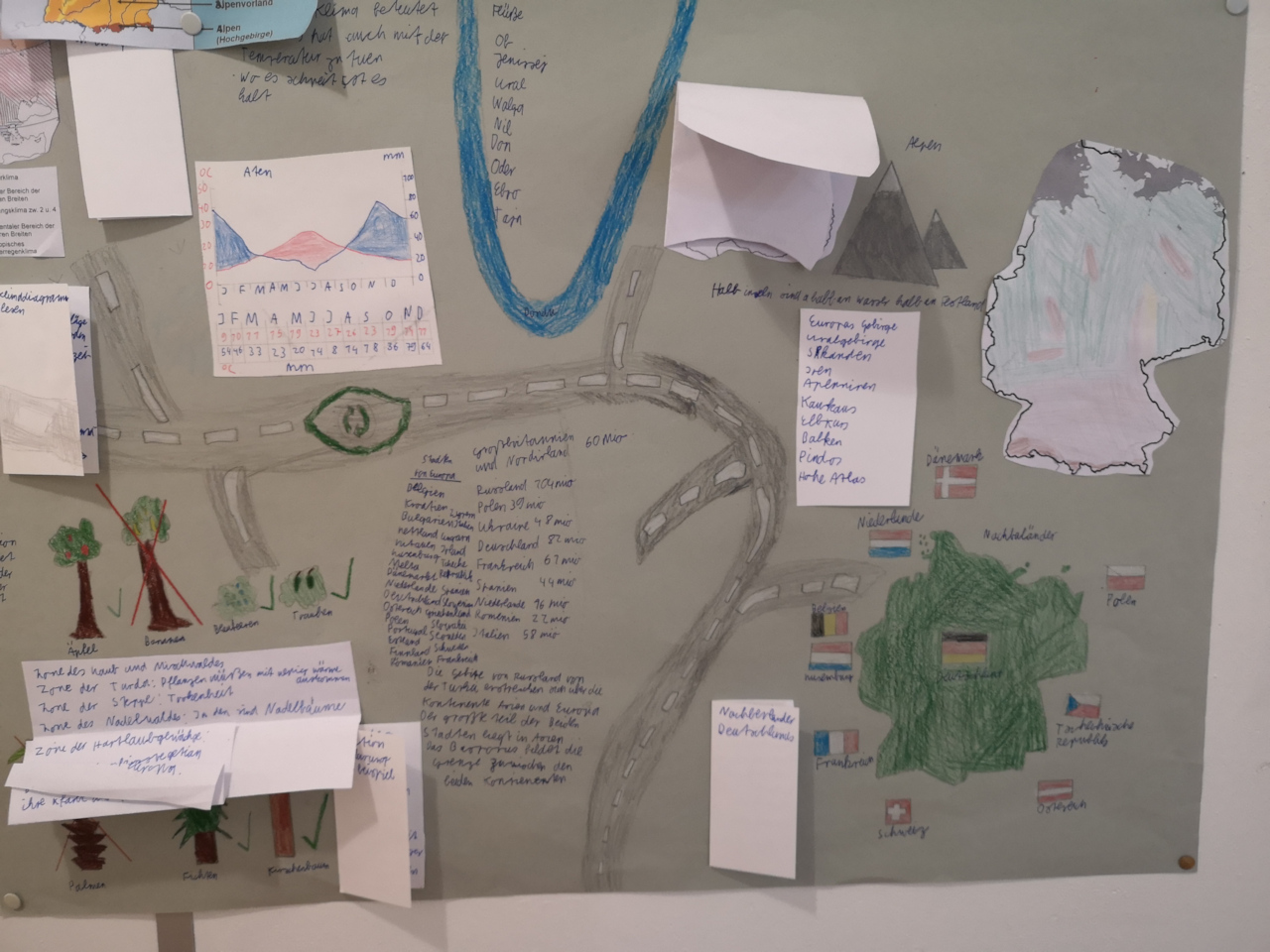 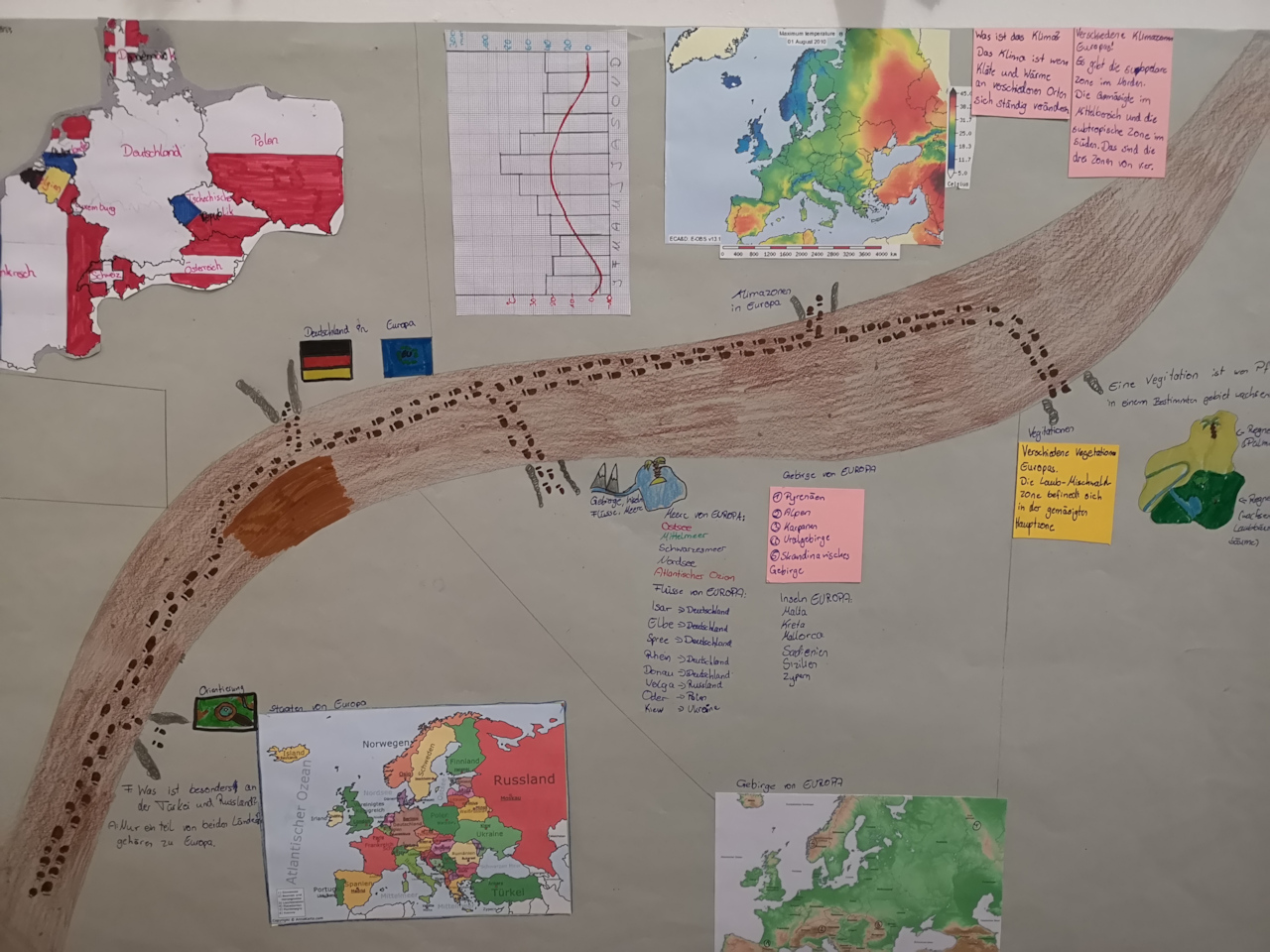 Ergebnisse aus PA/GA
Plakate, Lapbooks, …
Inhalte aus Büchern/Aufgaben
Internet
…
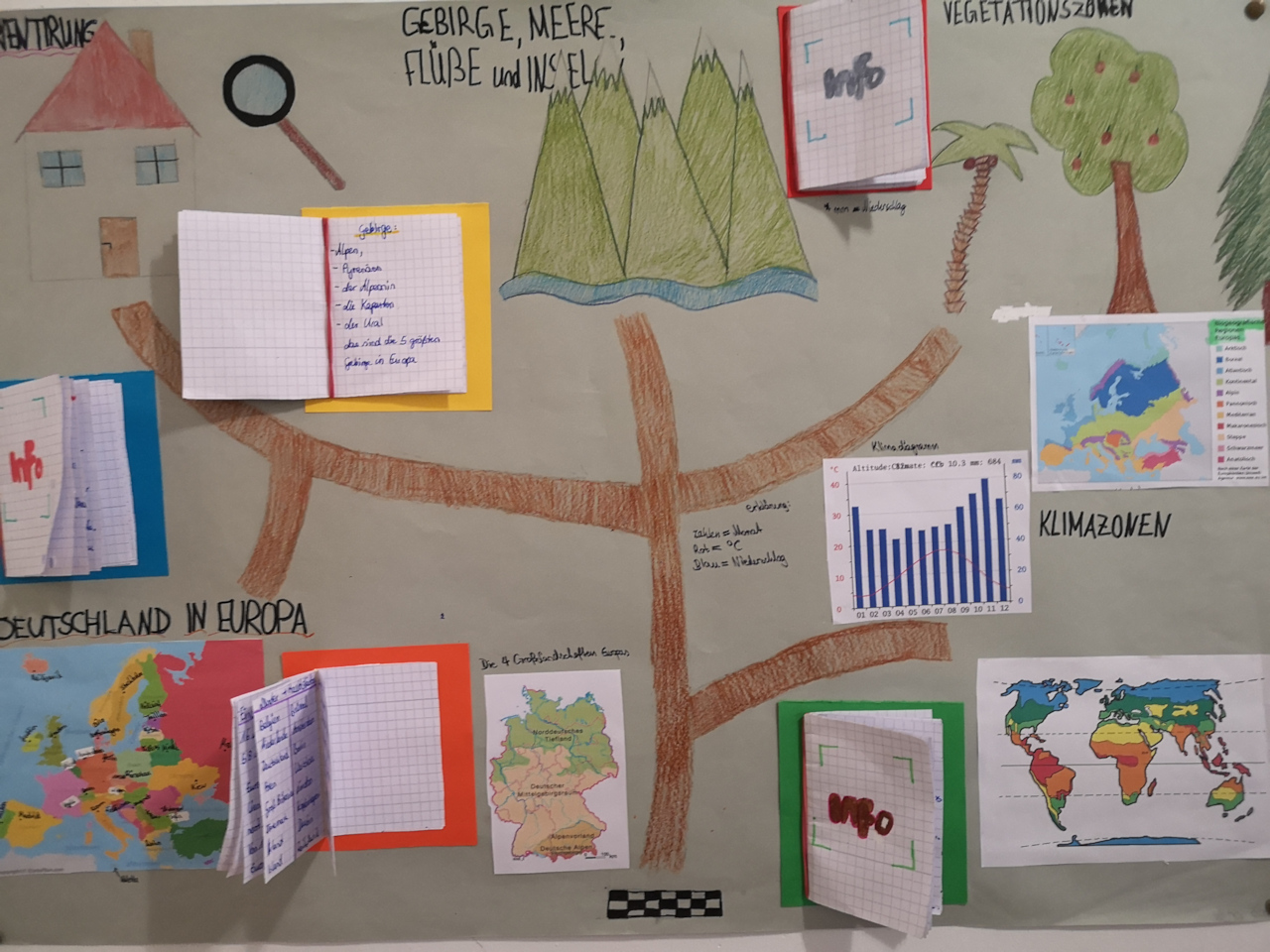 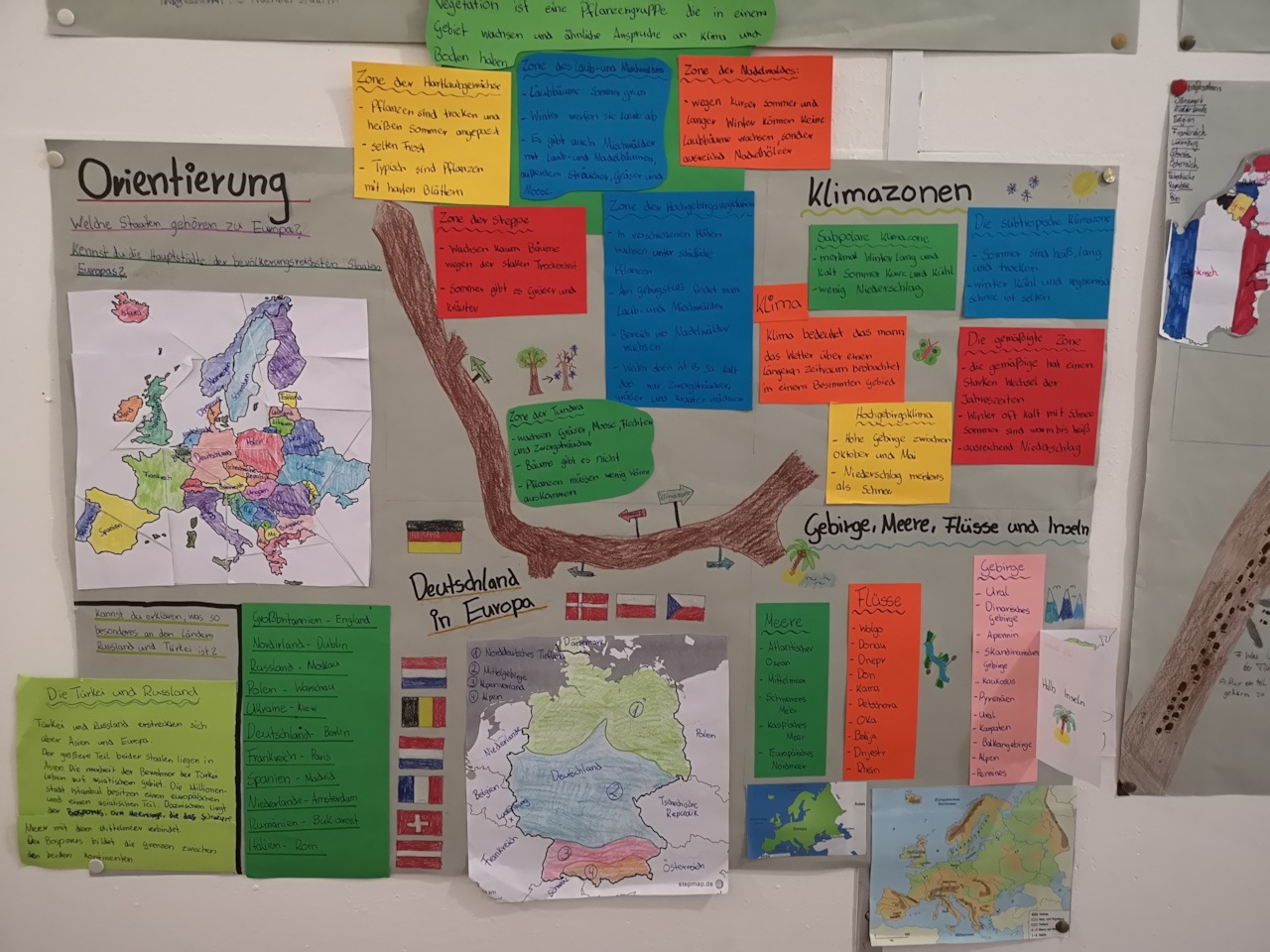 Open Educational Resources (OER)
freie Bildungsmaterialien
Grundidee:
urheberrechtlich geschütztes Material 
Lizenzen definieren den Bearbeitungsspielraum
Fundorte:
OER-Portale
fach- oder medienspezifische Portale
[Speaker Notes: -> Material im Anhang!]
Creative Commons (CC – Lizenzen)
gemeinnützige Organisation
veröffentlicht (Standard-)Lizenzverträge
ermöglichen frei Inhalte
definieren Bearbeitungsspielraum
Was sind CC – Lizenzen?
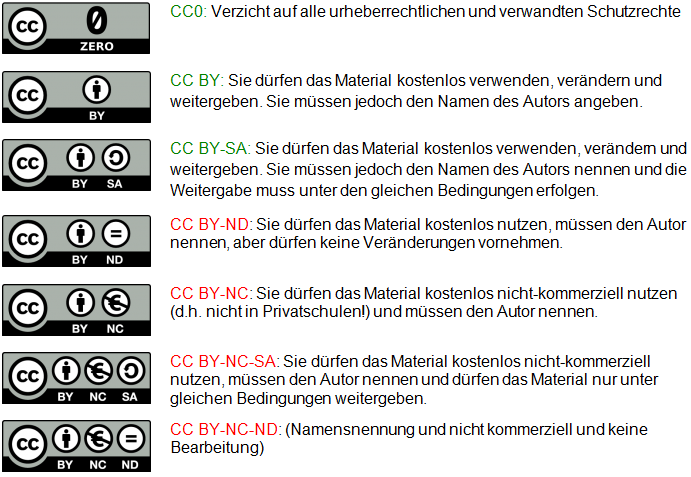 Unterscheidung: 
Geschützter Rahmen des Schulhauses und Veröffentlichung z.B. im Internet!
Die sechs Lizenzen (plus CC Zero) von Jöran Muuß-Merholz unter CC BY SA 3.0 für wb-web
Was ist H5P? Wie ist das H5P – Tool aufgebaut?
Was ist H5P?
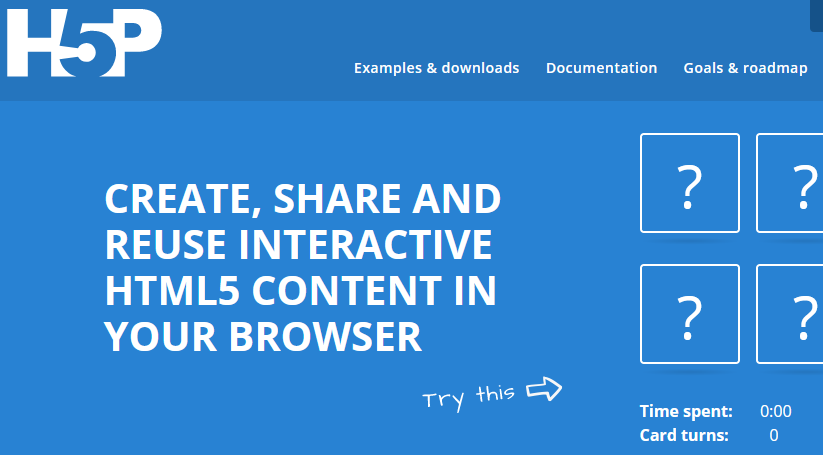 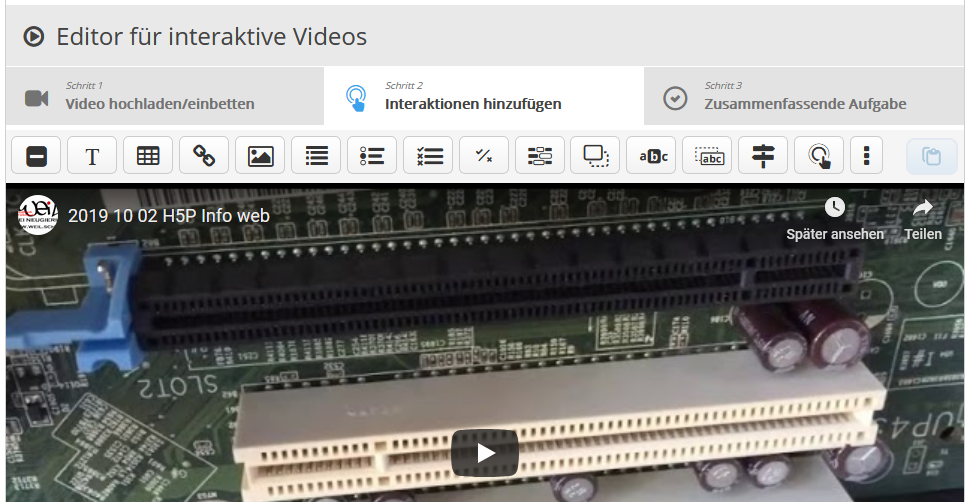 freie/offene Software 
Erstellung interaktiver Inhalte
H5P „meets“ MEBIS
vollständige Integration
[Speaker Notes: Möglichkeit der Integration auf WP – Seiten,
Allerdings mit Vorsicht!]
Was kann H5P„umsetzen“? Eine Themenauswahl
Fragen zum Text
Fragen zu Referaten
Fragen zur Probenvorbereitung
Fragen zur Wiederholung
Vokabeltraining
…
Welche H5P – Tools mit Quiz - Aufgaben gibt es?
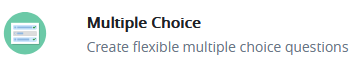 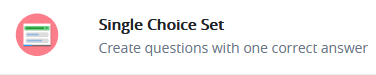 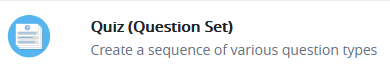 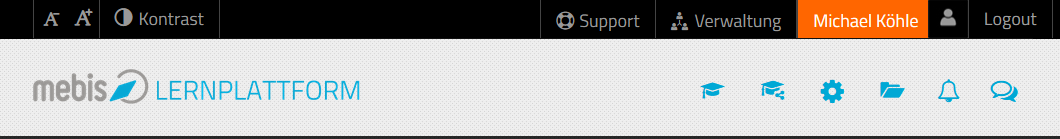 Live - Beispiele
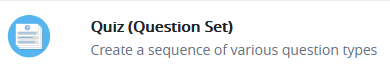 Quiz (Question Set)
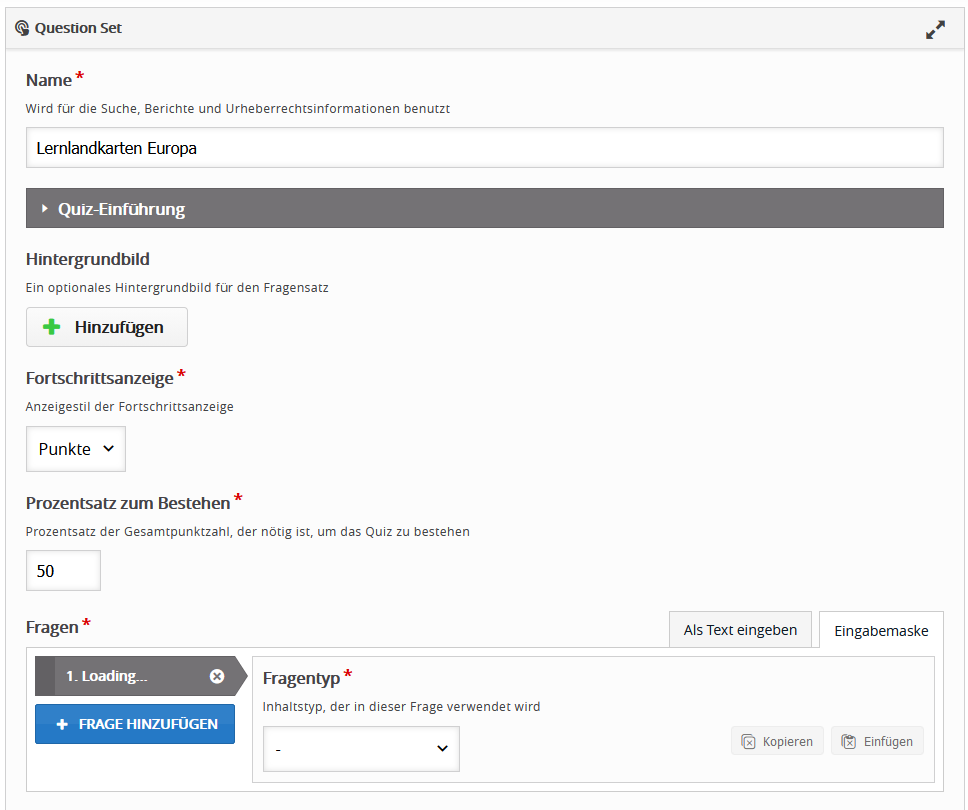 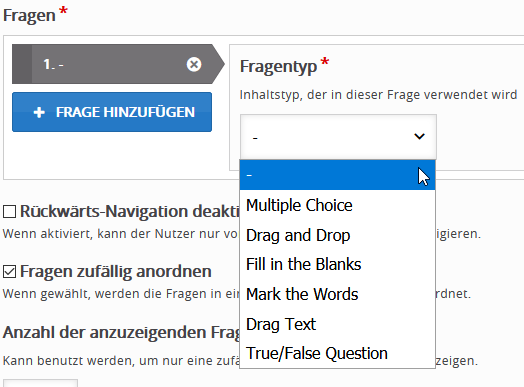 Erstellung von H5P - Aufgaben in MEBIS
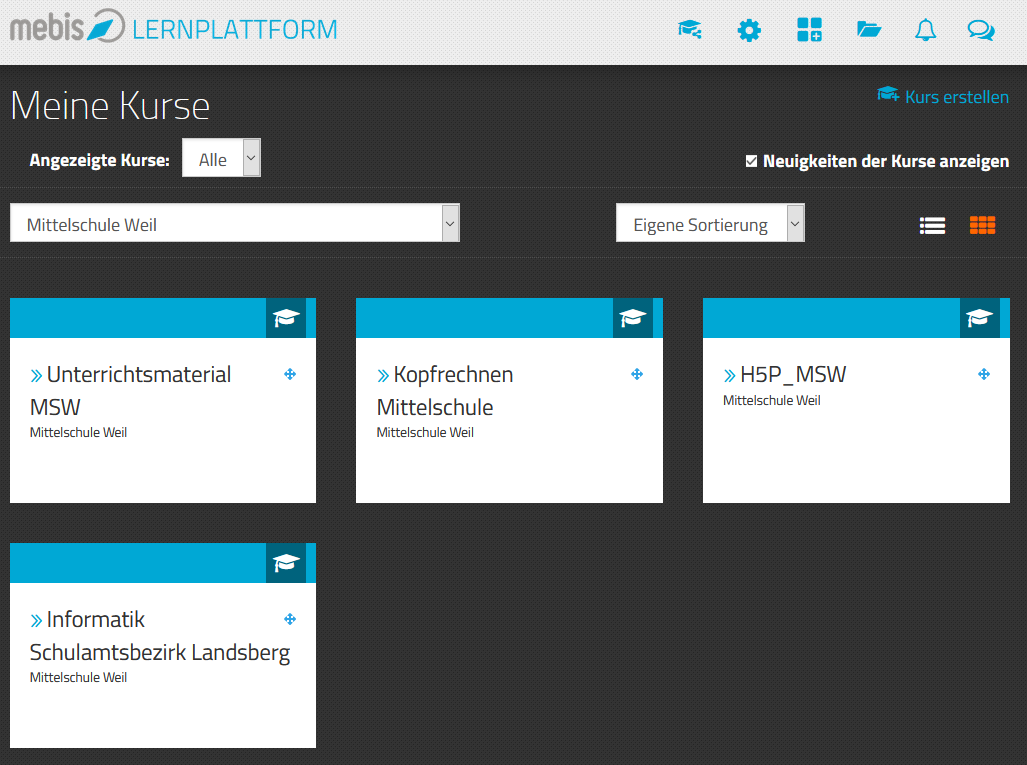 Kurs muss erstellt sein
Nutzer (z.B. Schüler und Kollegen) können individuell hinzugefügt werden
Empfehlungen:
„Sandkasten-Kurs“ erstellen
Dummy – User erstellen
[Speaker Notes: Auf DUMMY – User hinweisen!
Info.lehrer		ScratchInf#]
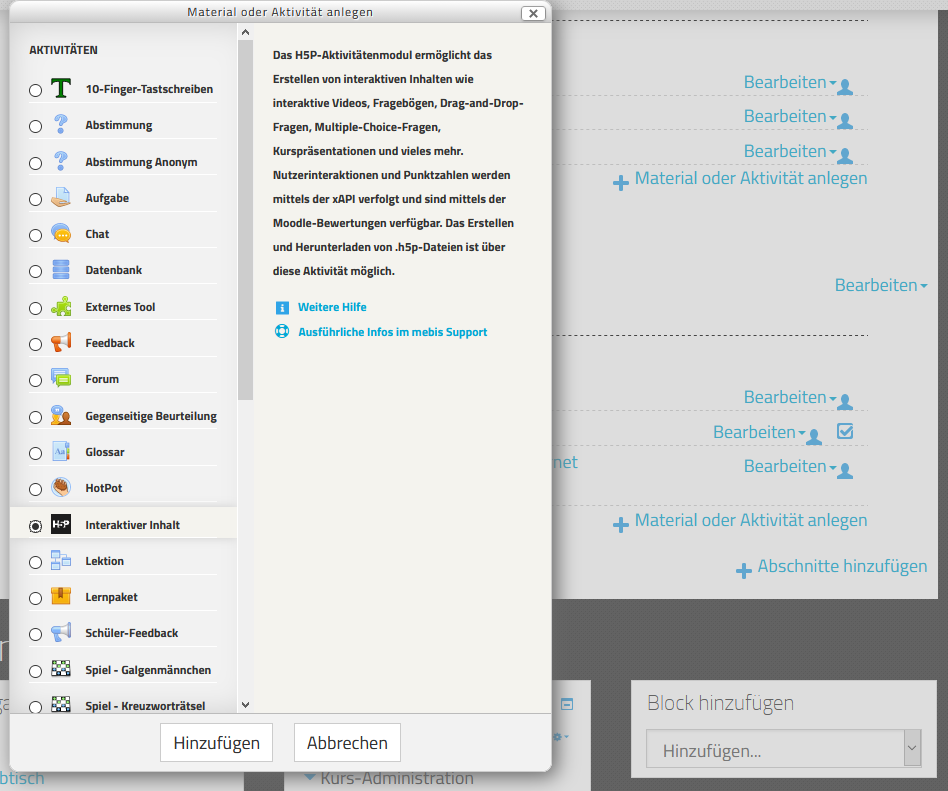 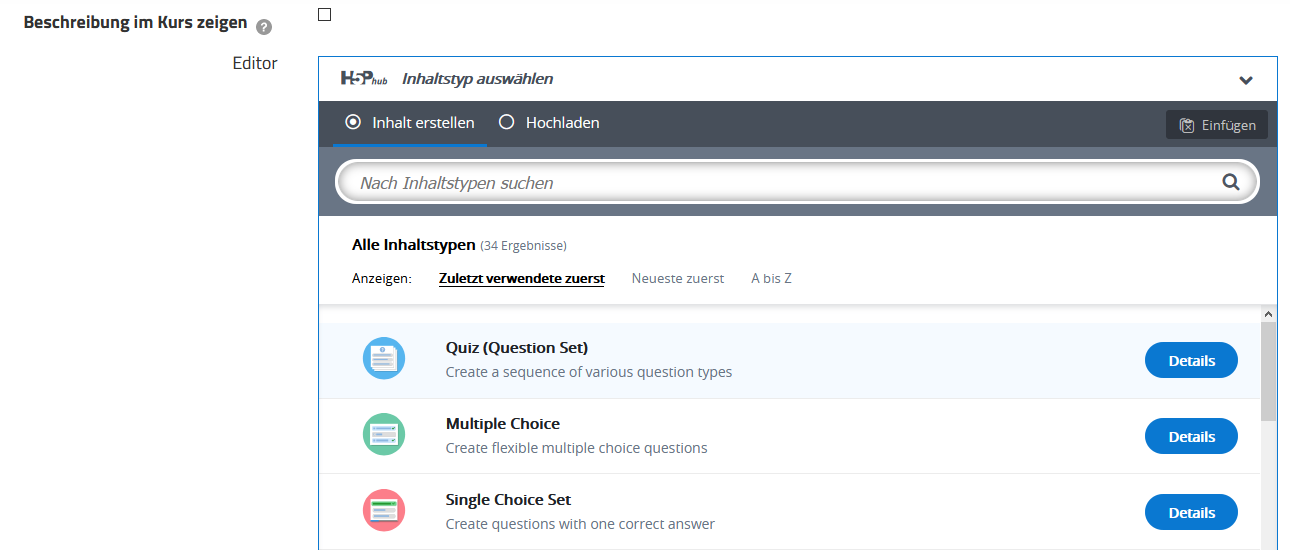 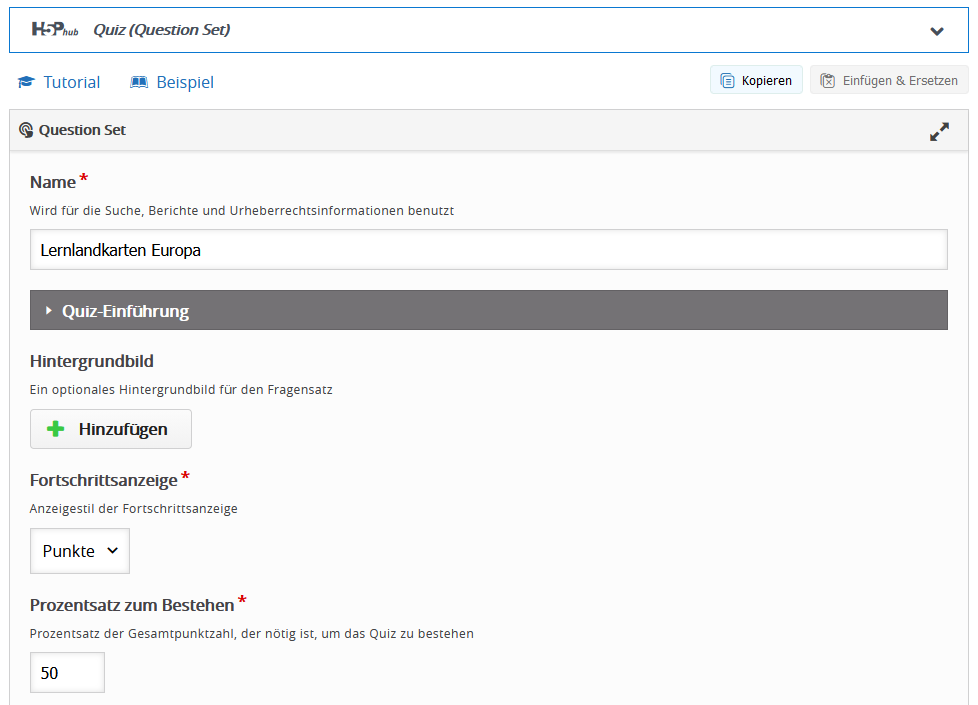 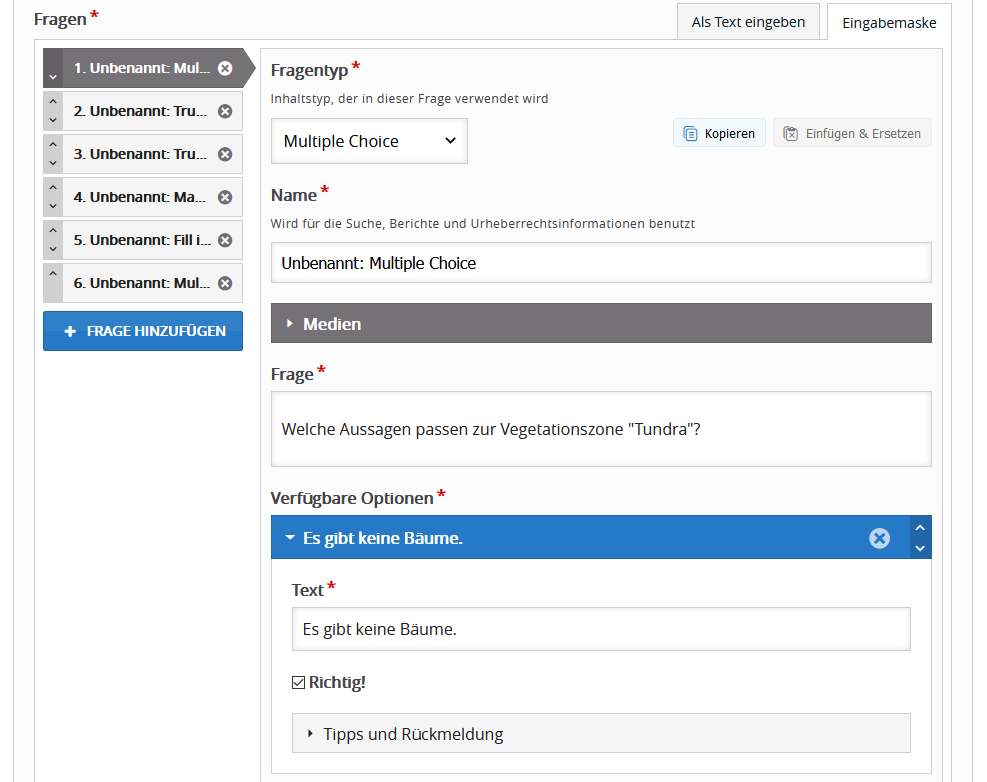 Alternative Eingabe bei Multiple-Choice
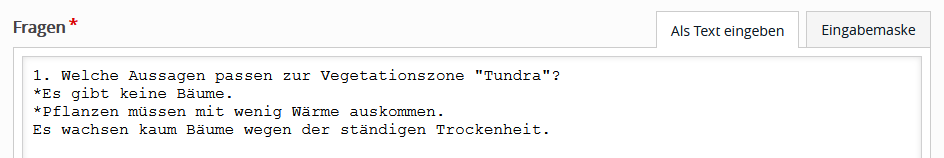 „Als Text eingeben“ auswählen
Frage eingeben
Richtige Antworte(n) mit einem *versehen.
[Speaker Notes: Kann auch durch Schüler erstellt werden.]
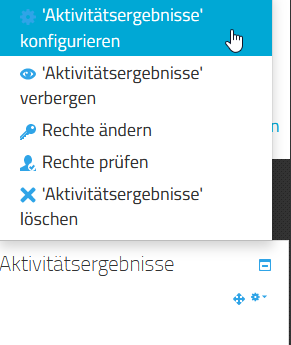 Überprüfung mit MEBIS
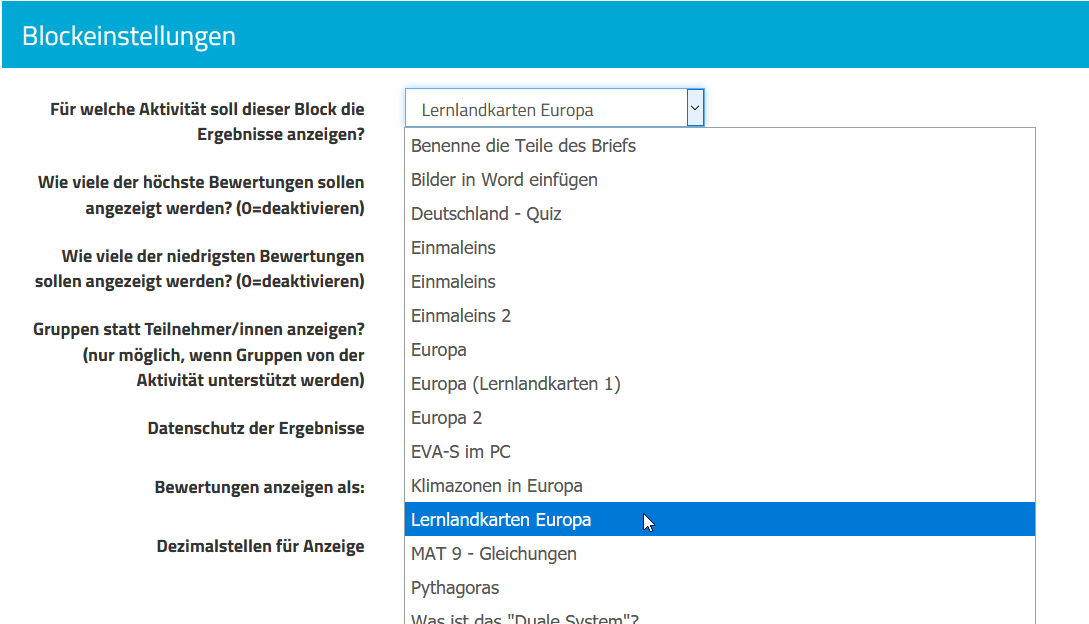 Block „Aktivitätsergebnisse“ hinzufügen
Konfigurieren
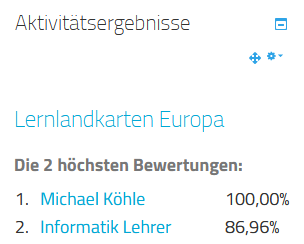 Erste praktische Erfahrungen
Erstellen interaktiver Quiz - Aufgaben
Reflexion und Abschluss
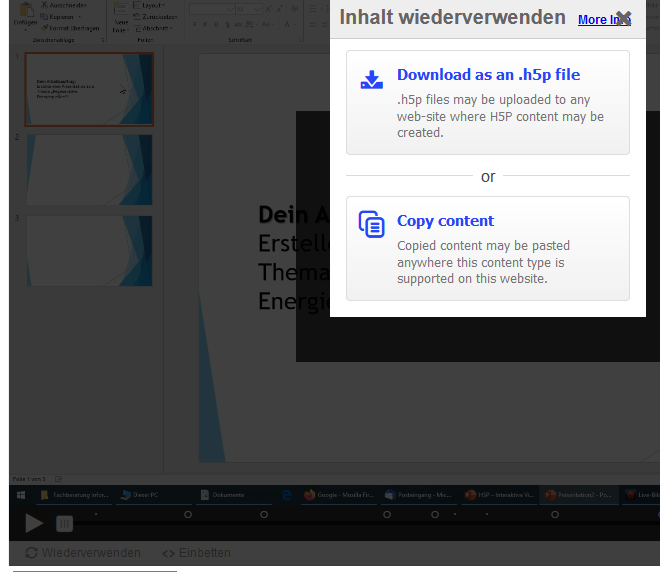 Download der H5P- Dateien ist möglich
Einsatz im Klassenverband
MEBIS – Integration der Klassen -> Wunsch des KMs
MEBIS – Nutzung von allen Lehrkräften wünschenswert
Weitere Angebote